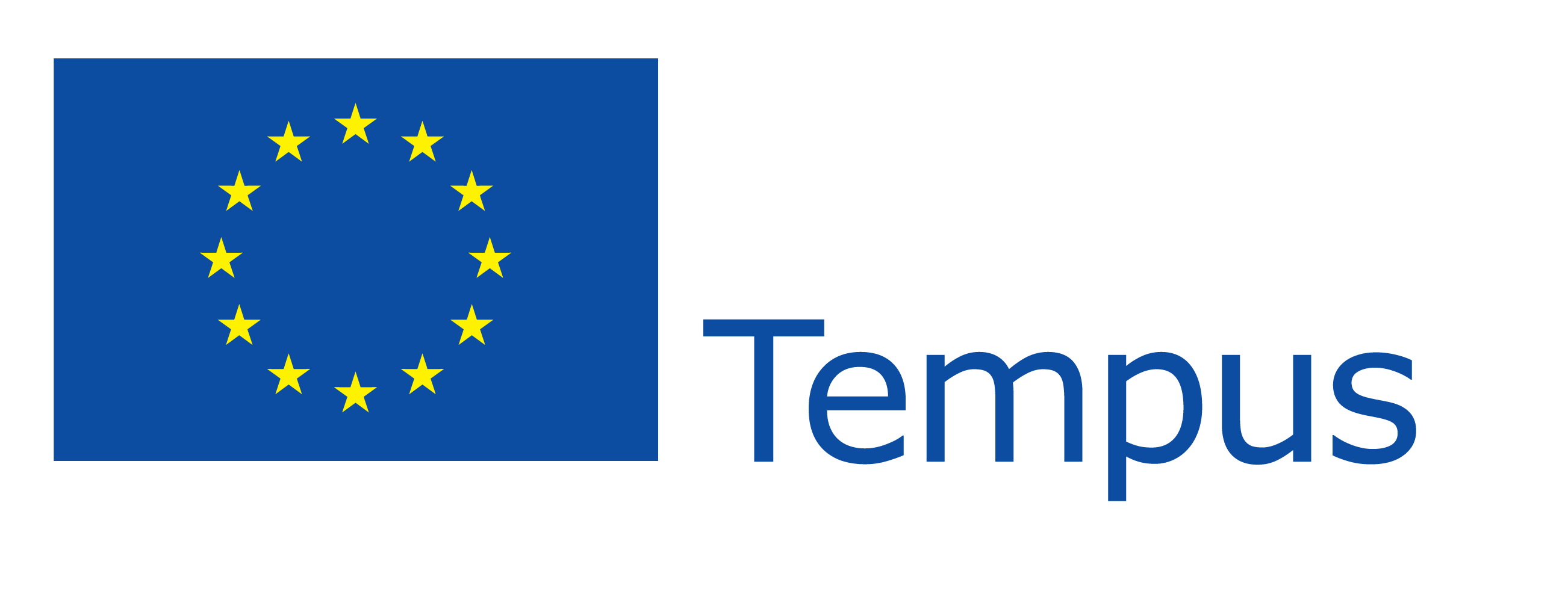 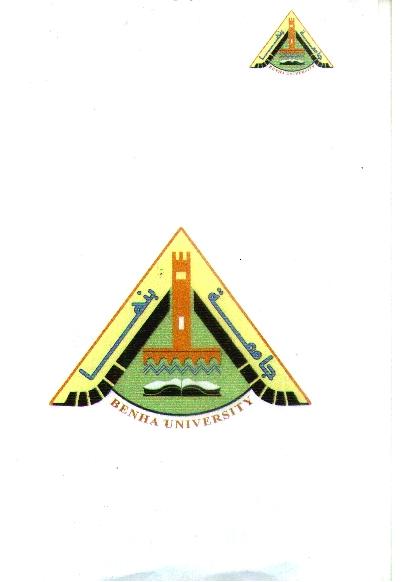 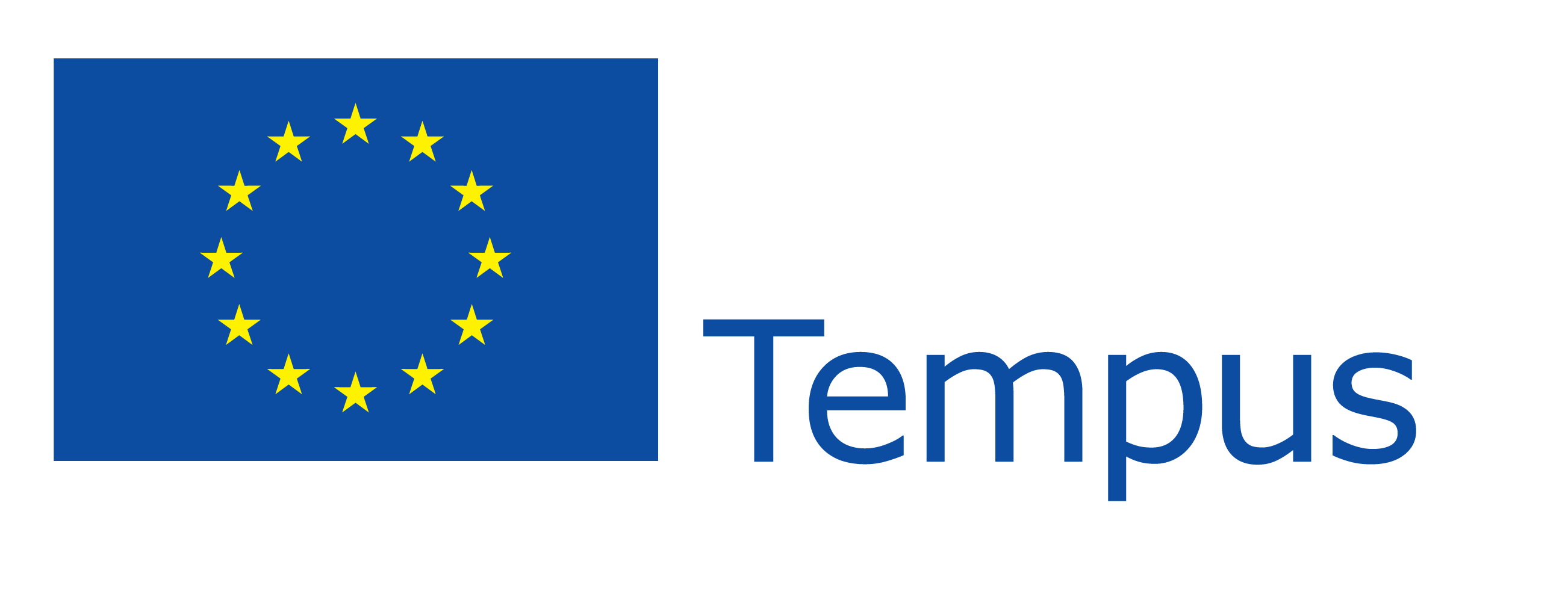 FIRST WORKSHOP OF
 TEMPUS MASTER 
DEGREE PROGRAM
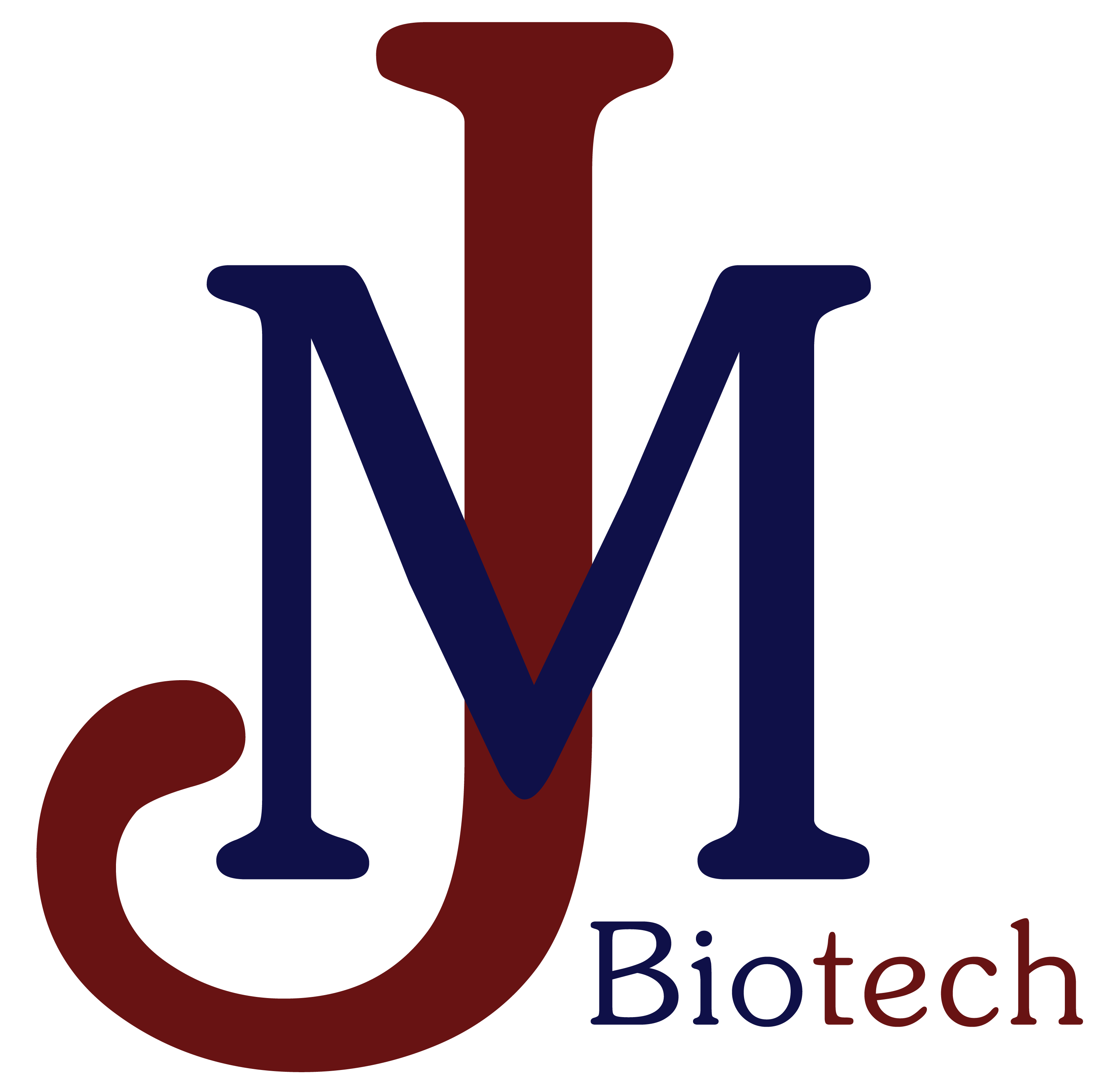 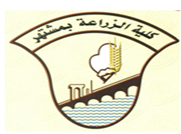 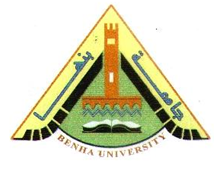 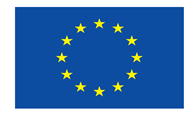 Project title: 
establish a new master 
Degree in biotechnology 
applied
To AGRi-science, 
environment
And pharmacology
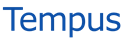 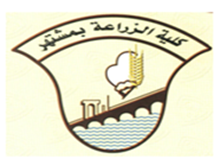 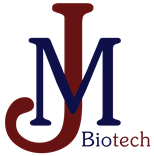 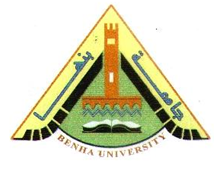 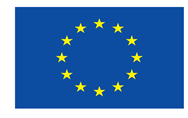 The shared Universities:
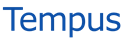 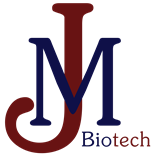 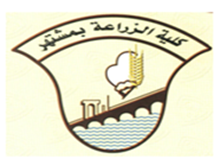 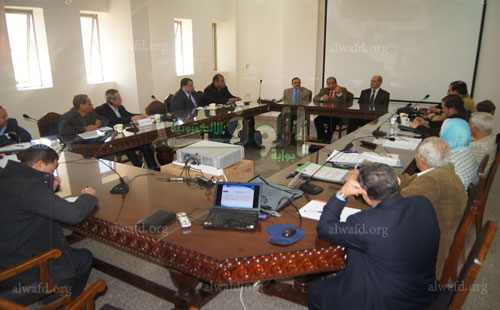 THANK YOU